Актуальные вопросы недропользования в Центрально Сибирском регионе
(состояние, тенденции, перспективы развития)
Центрсибнедра
И.И. Курбатов
Атлас «Геология и полезные ископаемые России»
Электронный информационный ресурс «Геология и полезные ископаемые России» https://vsegei.ru/ru/public/atlas/

Интерактивная электронная карта недропользования Российской Федерации
https://map.mineral.ru/Auth/logon.aspx?returnurl=%2FStandard%2F%3Fl%3Dru&l=ru
http://www.mnr.gov.ru/docs/gosudarstvennye_doklady/o_sostoyanii_i_ispolzovanii_mineralno_syrevykh_resursov_rossiyskoy_federatsii/
2
3
4
5
6
8
МИНЕРАЛЬНО – СЫРЬЕВАЯ БАЗАТВЕРДЫХ ПОЛЕЗНЫХ ИСКОПАЕМЫХ ВОСТОЧНОЙ ЧАСТИ СИБИРСКОГО ФЕДЕРАЛЬНОГО ОКРУГА
Твердые полезные ископаемые - 2587 месторождений (уран, уголь бурый и каменный, железо, марганец, ванадий, бериллий, вольфрам, висмут, титан, бокситы, нефелиновые руды, медь, никель, литий, кобальт, кадмий, мышьяк, молибден, свинец, цинк, олово, сурьма, силлиманит, ниобий, тантал, цирконий, ртуть, редкие земли и рассеянные элементы, золото, серебро, платина, алмазы, абразивы, апатитовые руды, асбест, барит, бром, вермикулит, волластонит, гипс и ангидрит, глины (бентонитовые, огнеупорные, тугоплавкие), графит, доломиты, известняки флюсовые, каолин, кварц и кварциты (в т.ч. особо чистый, гранулированный), магнезит, минеральные краски, мусковит, поваренная соль, оптический кальцит (исландский шпат), плавиковый шпат, природные облицовочные камни, сера, мел, соли магниевые, соли калийные, сода, сульфат натрия, стекольное сырье, флогопит, тальк, формовочные материалы, фосфоритовые руды, цветные камни (жадеит, нефрит, хризолит, офикальцит, агальматолит, мраморный оникс, лазурит, аметист, чароит, турмалин, яшма, берилл), перлит, неолиты, цеолиты, цементное сырье.
Общераспространенные полезные ископаемые – 1099 месторождений (строительные камни, песчано-гравийные смеси, керамзитовое сырье, песок, известняк на известь, сапропель, торф, лечебные грязи). 
Кроме того, на территории Восточной части Сибирского федерального округа  имеются месторождения  поземных вод (питьевого и хозяйственного назначения, минеральных, радоновых), а также – нефти, газа, конденсата.
9
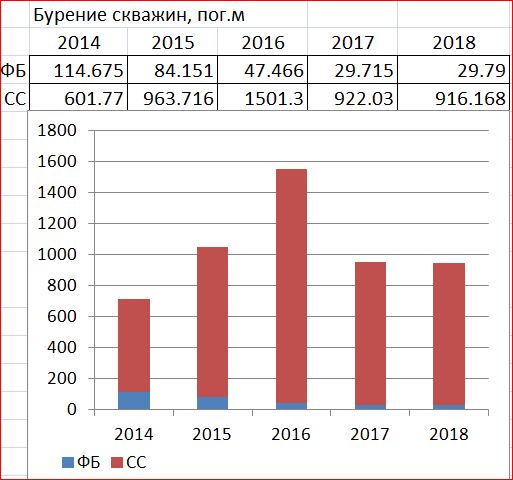 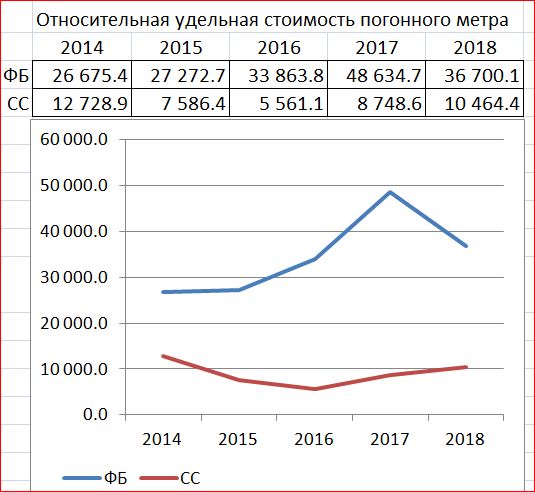 Тренды выполнения ГРР по Центрально – Сибирскому округу 
за период 2014 – 2018 г.г.
10
Аукцион



Конкурс



Заявка
Длительное (от 1.5 лет) прохождение документов от подачи заявки до проведения аукциона, непредсказуемый для заявителя результат, срывы торгов в результате недобросовестной конкуренции





Длительное (от 1.5 лет) прохождение документов, не всегда предсказуемый результат






Высокие риски на слабо изученных площадях, многочисленные и не всегда оправданные ограничения
11
Сведения о лицензиях, выданных для геологического изучения недр 
(поиски и оценка)
13
Распоряжения Правительства № 849-р от 27.05.2013 года «Об утверждении Перечня объектов, не связанных с созданием лесной инфраструктуры для защитных лесов, эксплуатационных лесов, резервных лесов»
Законами не определён правовой статус полезного ископаемого извлечённого из недр на этапе геологического изучения до проведения государственной экспертизы запасов.
Не определён чётко правовой статус техногенных образований и отсутствует единообразная и надёжная методика оценки запасов. Разработка кондиций, в ряде случаев, практически не возможна
Инвесторам не всегда предоставляется достоверная информация об участке недр
12
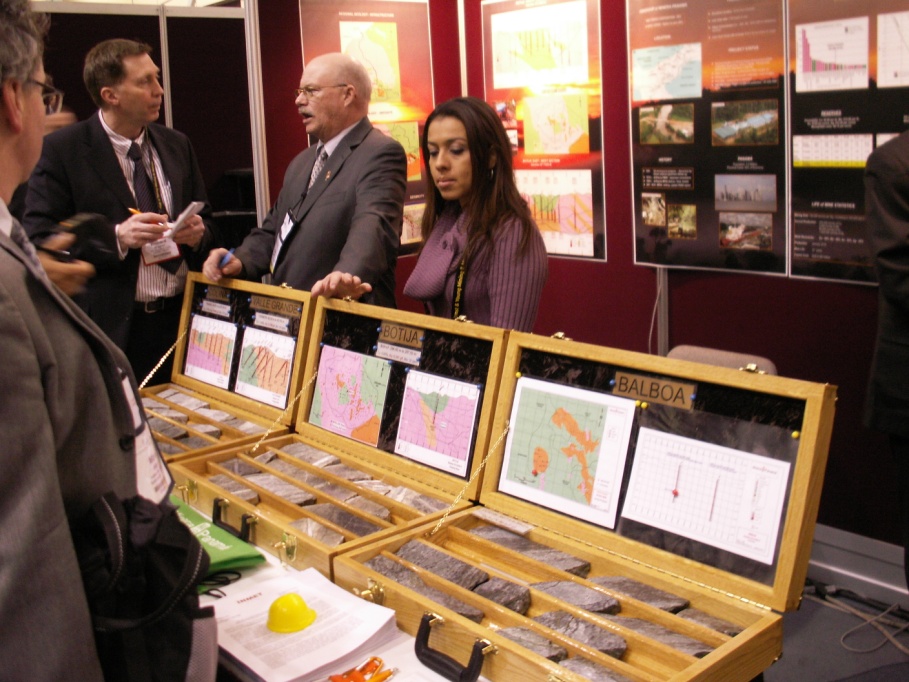 Необходим инструмент цивилизованного общения потенциальных инвесторов и компаний, нуждающихся в инвестициях.
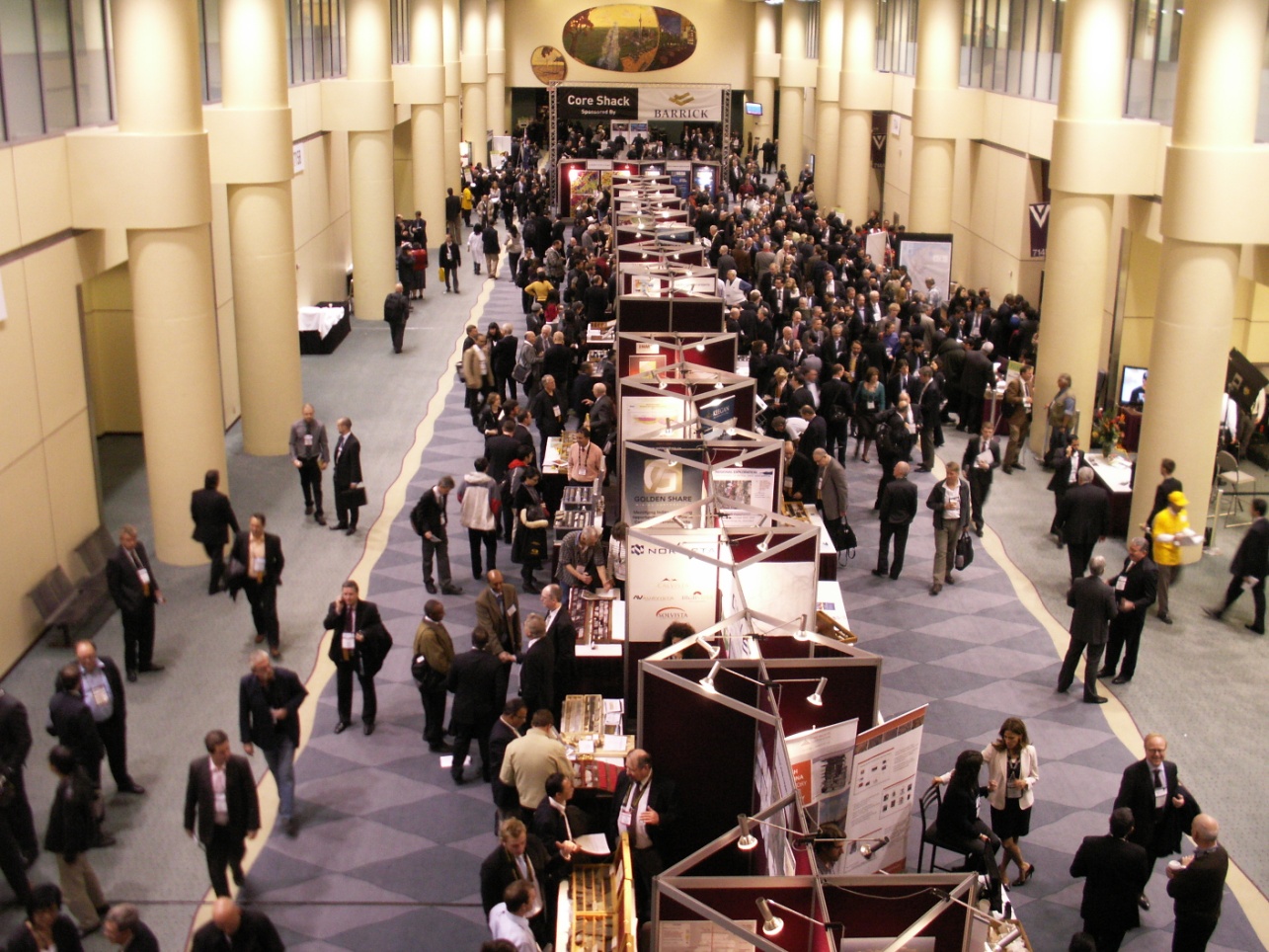 Таким инструментом может быть организованная в рамках форума
 МИНГЕО СИБИРЬ специализированная выставочная площадка с рабочим названием «Ярмарка инвестиций». Но! Здесь нужна будет добрая воля и поддержка со стороны руководства Красноярского края.
14
Перспективы и проблемы наращивания минерально-сырьевого комплекса Восточной части Сибирского федерального округа
39
Спасибо за внимание
17